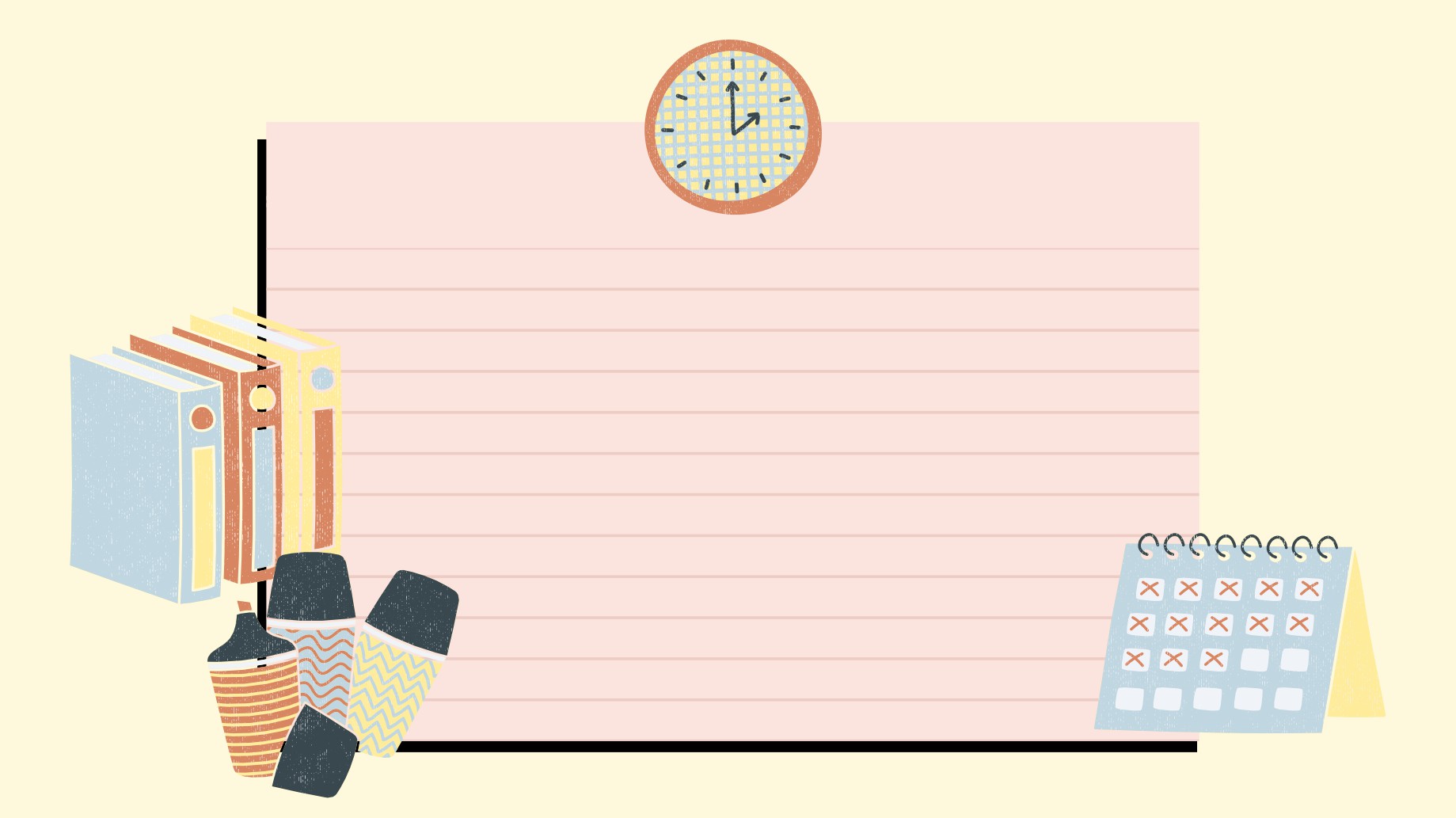 Identitas Nasional
BAGAIMANA ESENSI DAN URGENSI IDENTITAS
NASIONAL SEBAGAI SALAH SATU
DETERMINAN
PEMBANGUNAN BANGSA DAN KARAKTER?
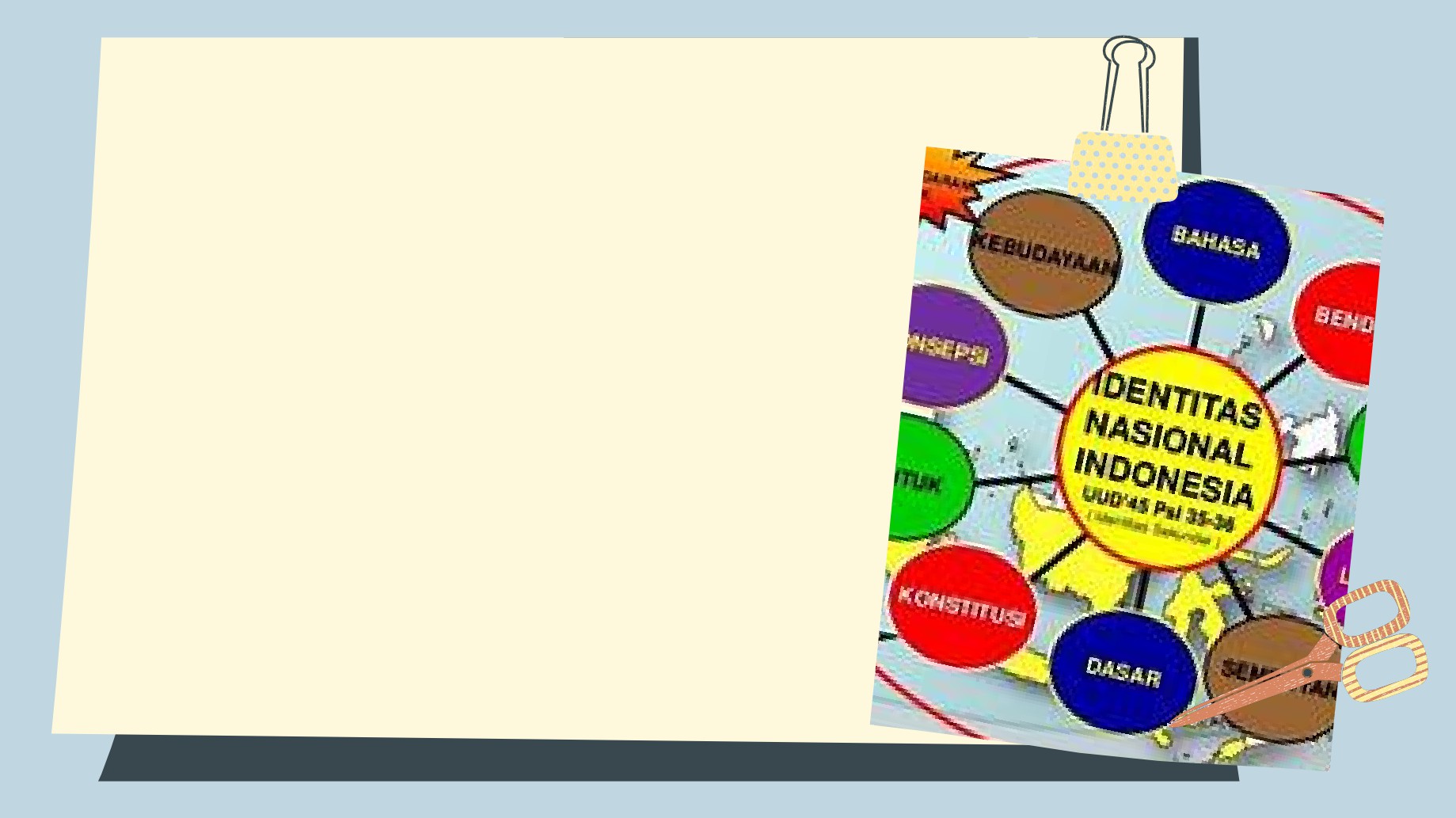 Konsep dan UrgensiIdentitas Nasional
identitas menunjuk pada ciri atau penandayang dimiliki oleh sesorang, pribadi dandapat   pula   kelompok.   Penanda   pribadimisalkan   diwujudkan   dalam   beberapabentuk identitas diri, misal dalam KartuTanda   Penduduk,   ID   Card,   Surat   IjinMengemudi,   Kartu   Pelajar,   dan   KartuMahasiswa.
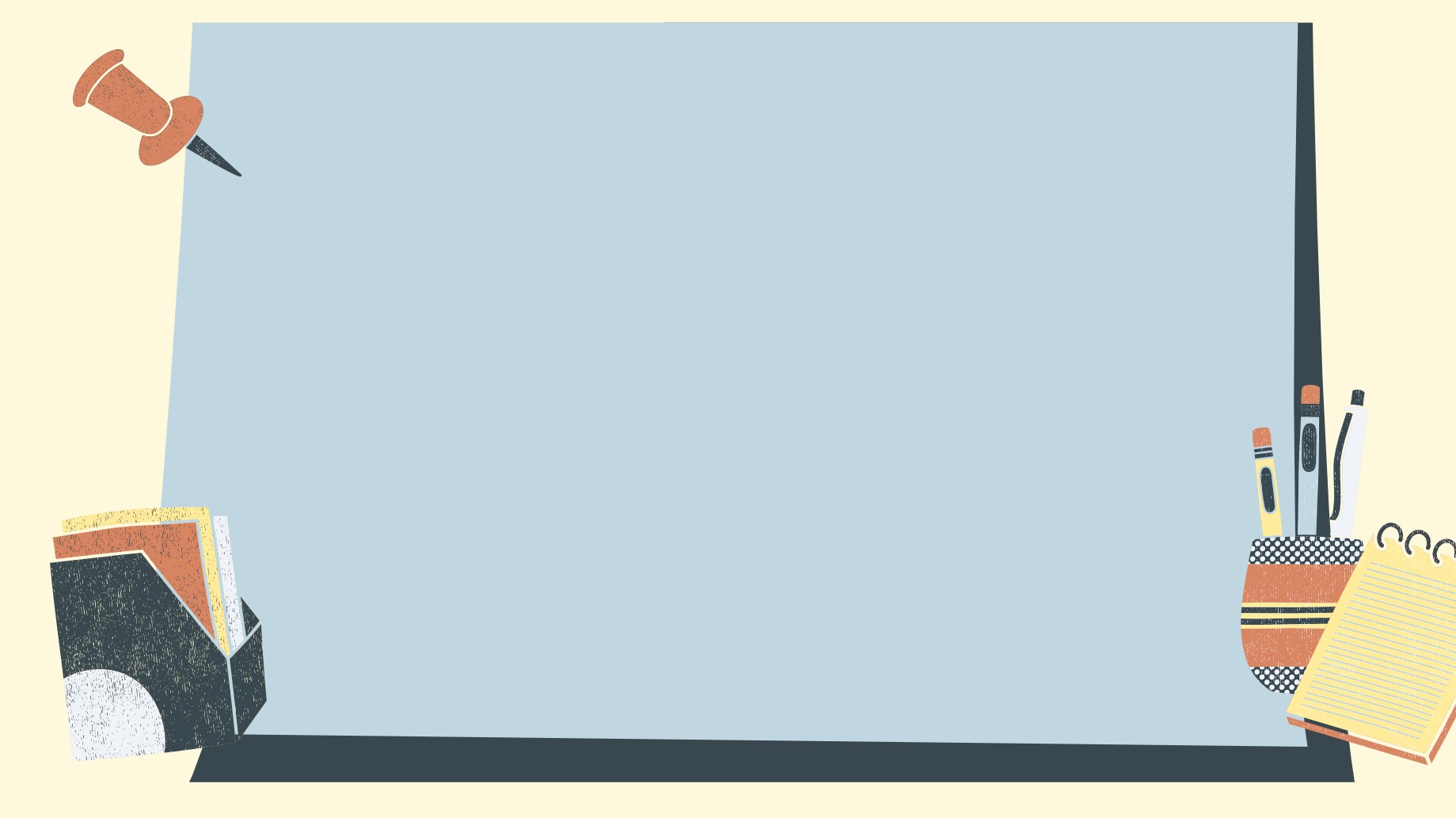 Dalam  Kamus  Besar  Bahasa  Indonesia,	“nasional”berarti bersifat kebangsaan; berkenaan atau berasaldari  bangsa  sendiri;  meliputi  suatu  bangsa.  Dalamkonteks    pendidikan    kewarganegaraan,    identitasnasional lebih dekat dengan arti jati diri yakni ciri-ciriatau  karakeristik,  perasaan  atau  keyakinan  tentangkebangsaan   yang   membedakan   bangsa   Indonesiadengan bangsa lain. Apabila bangsa Indonesia memilikiidentitas nasional maka bangsa lain akan dengan mudahmengenali dan mampu membedakan bangsa Indonesiadengan bangsa lain.
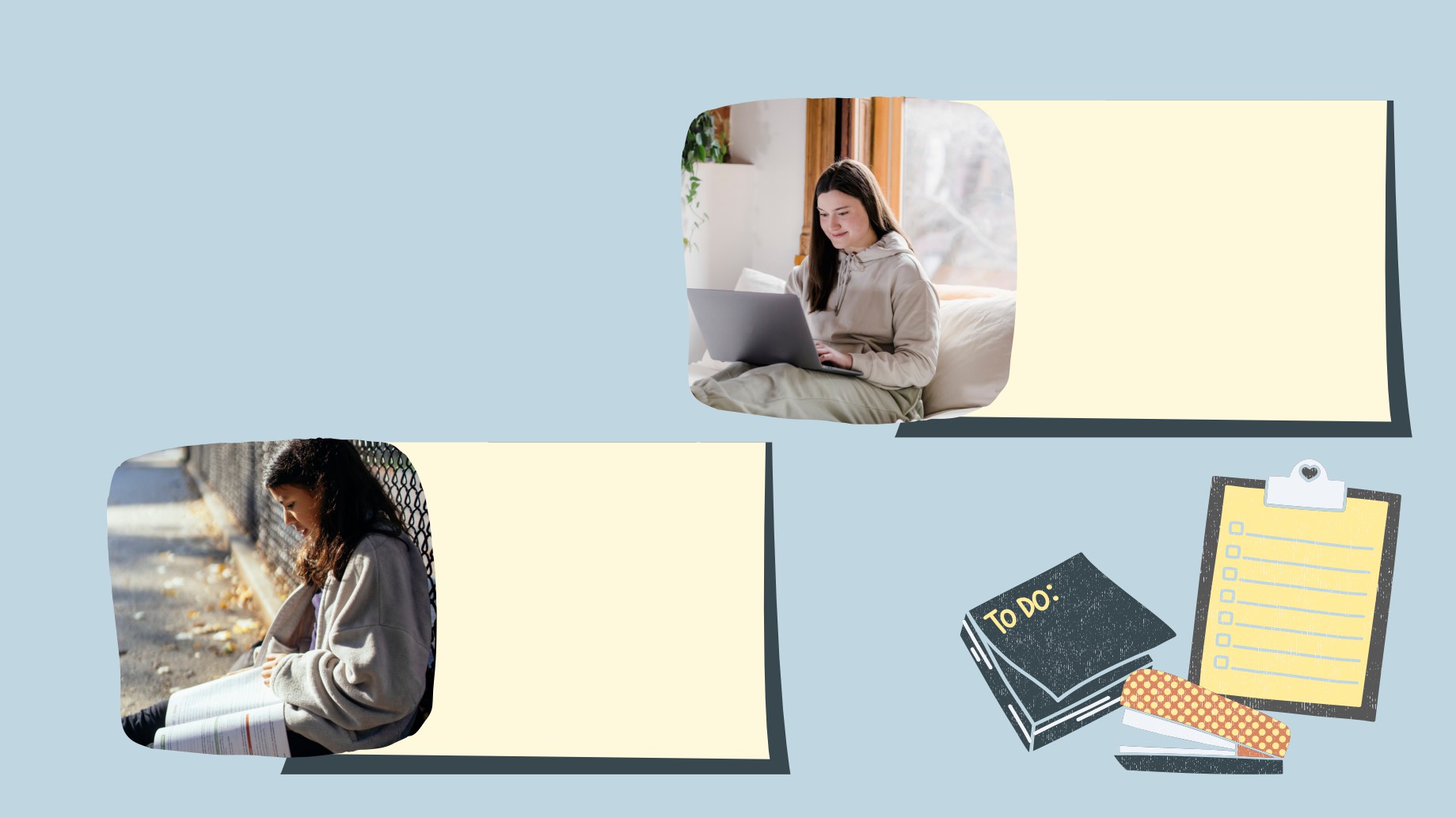 Cobalah   cari   kembali   definisi,
pengertian atau pendapat para ahlitentang konsep identitas nasional.Hasil   penelusuran   Anda   dapatdibuat   dalam   pemetaan   tabelseperti   berikut   ini.   Pengertianidentitas nasional
menurut para ahli	2
menurut para ahli	1
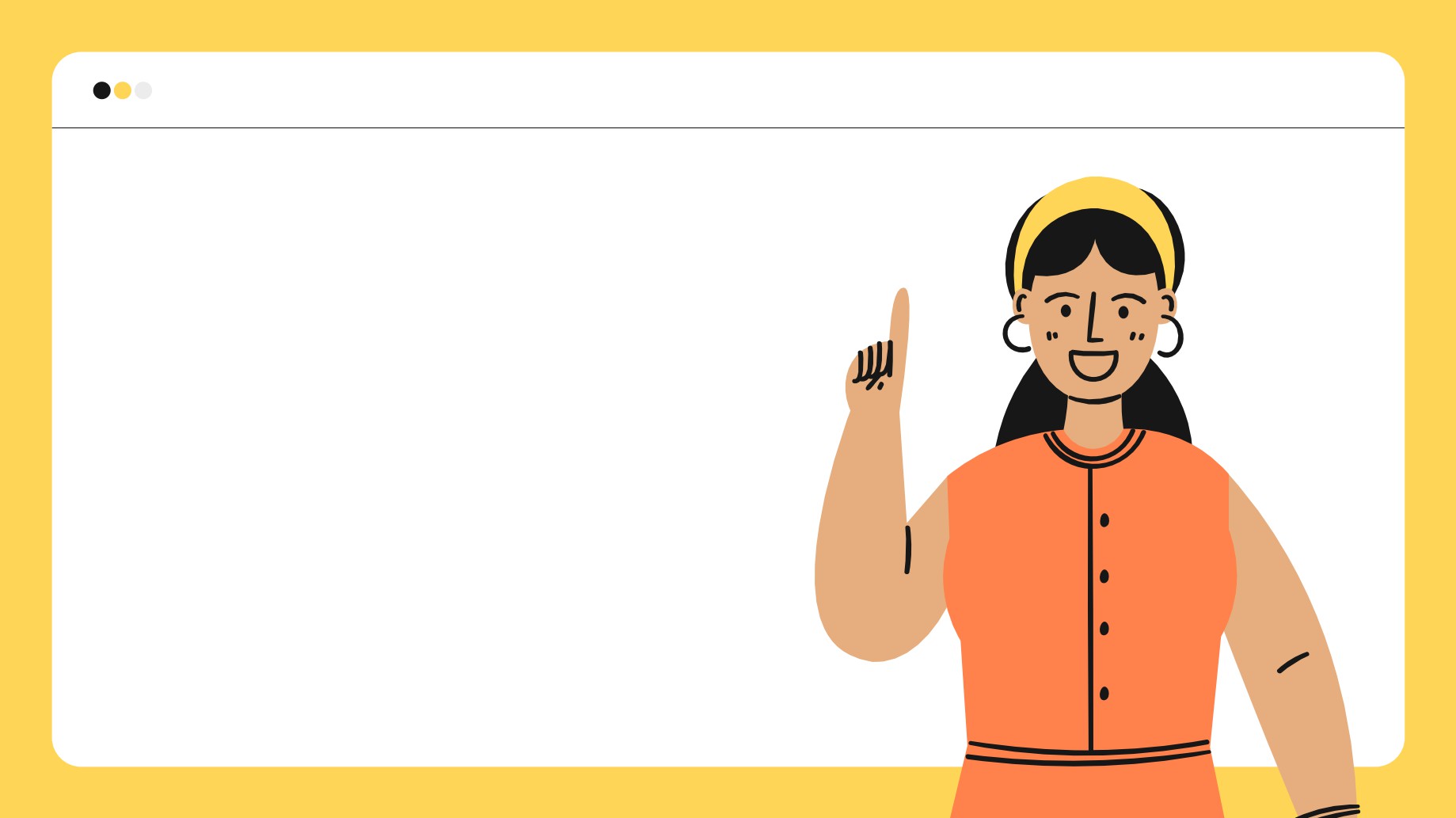 Menggali Sumber
Historis, Sosiologis,Politik tentang
Identitas NasionalIndonesia
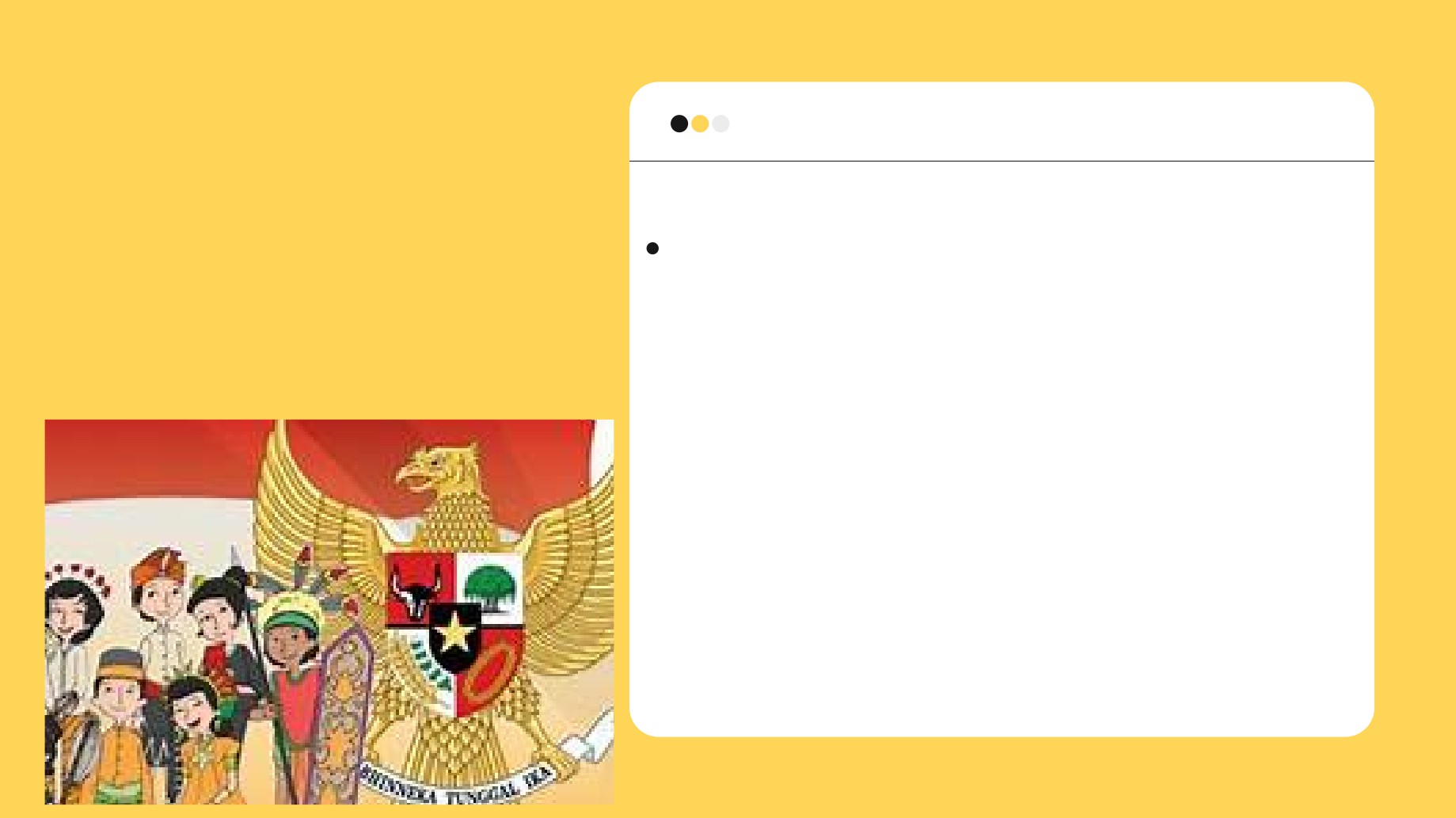 IDENTITAS
PRIMER
Sebelum kita membahas lebih jauh tentangidentitas    nasional    menurut    sumberhistoris,   sosiologis,   dan   politis,   kitaterlebih  dahulu  akan  mencermati  dahuludua jenis identitas, yakni identitas primerdan sekunder (Tilaar, 2007; Winarno, 2013).Identitas primer dinamakan juga identitasetnis   yakni   identitas   yang   mengawaliterjadinya identitas sekunder,
DAN
SEKUNDER
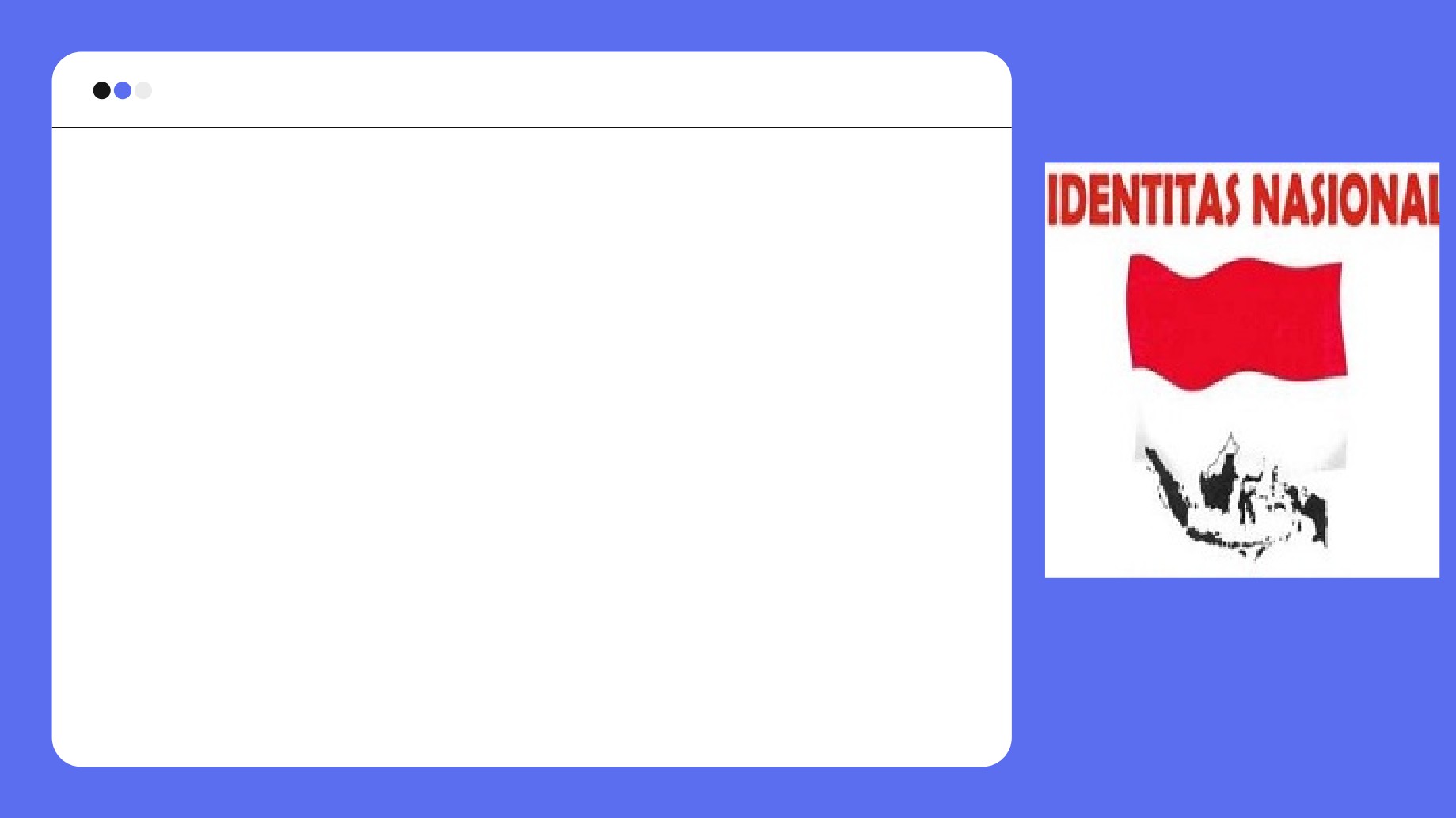 Bangsa Indonesia yang memiliki identitasprimer atau etnis atau suku bangsa lebih
dari
700  suku  bangsa  telah  bersepakat
untuk    membentuk    Negara    Kesatuan
Republik  Indonesia  dengan  menyatakan
proklamasi    kemerdekaan    tanggal
17
Agustus
1945.   Identitas   etnis   yang
terwujud antara lain dalam bentuk budayaetnis  yang  dikembangkan  agar  memberisumbangan   bagi   pembentukan   budayanasional  dan  akhirnya  menjadi  identitasnasional.
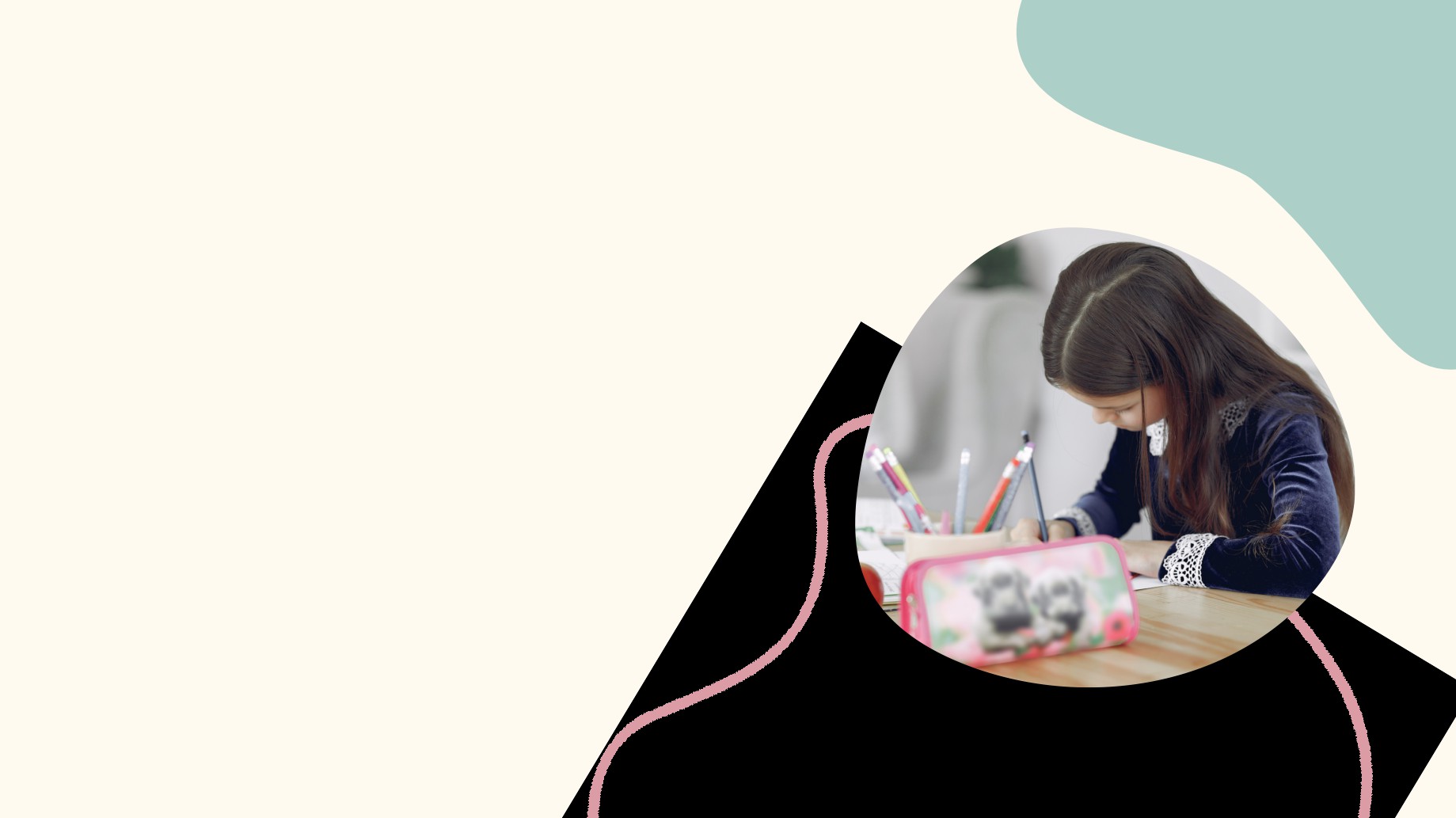 Tristan
Ringkasan Umum
Presentasi dengan mudah dan pikat audiens dengan
Presentasi Canva. Pilih dari lebih dari seribu templat
profesional dan sesuaikan dengan segala sasaran atau topik.
Sejarah
Dengan Presentasi Canva, Anda dapat berkolaborasi
secara real-time dengan rekan satu tim atau rekan
presenter. Berbagi tugas dan bekerja secara bersamaanuntuk membuat presentasi yang hebat.
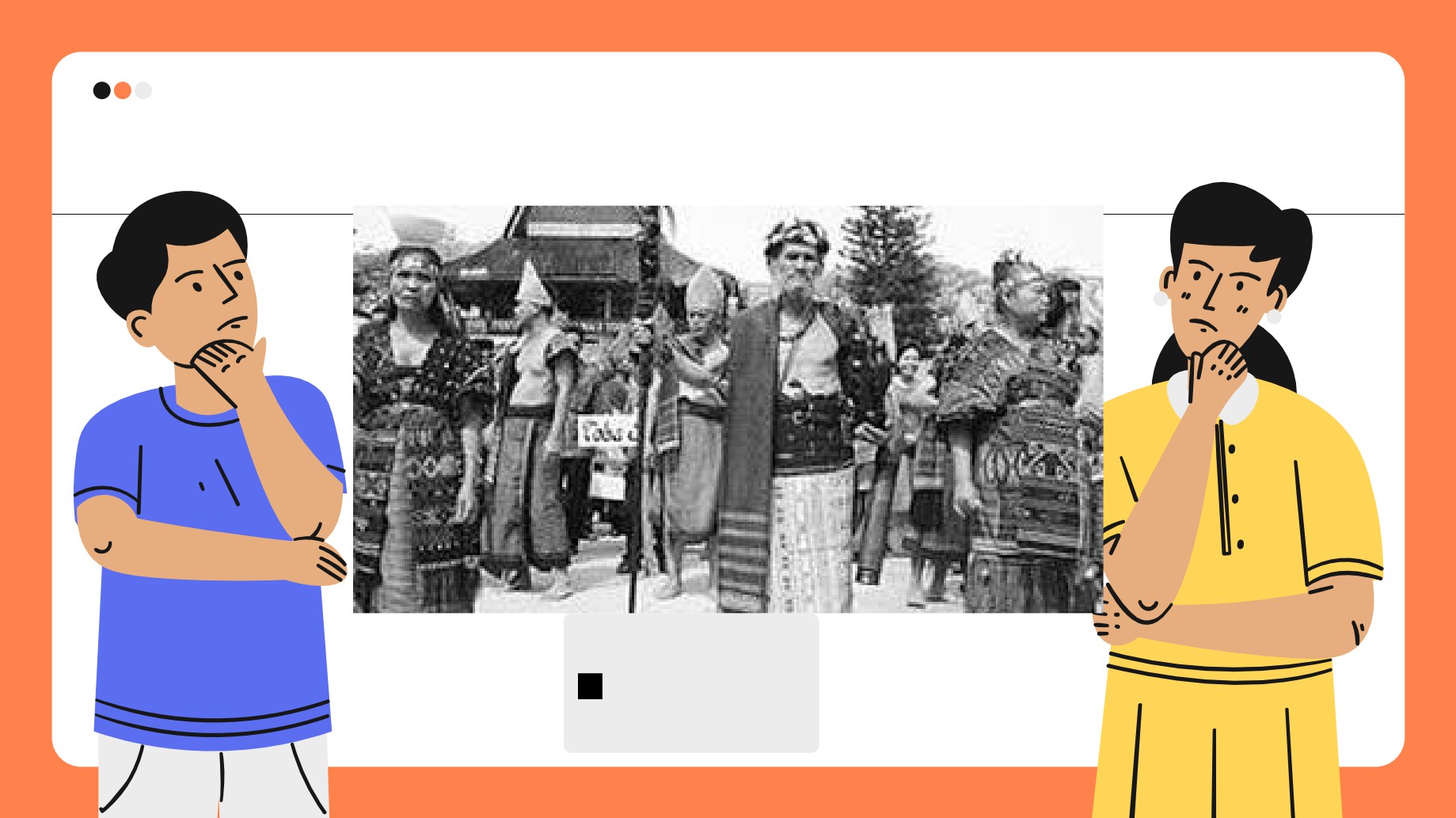 IDENTITAS NASIONAL
Sebuah suku dengan pakaian
adatnya, identitas primeratau sekunder?
Sumber: http://juntak-
radio.blogspot.com/2012/05
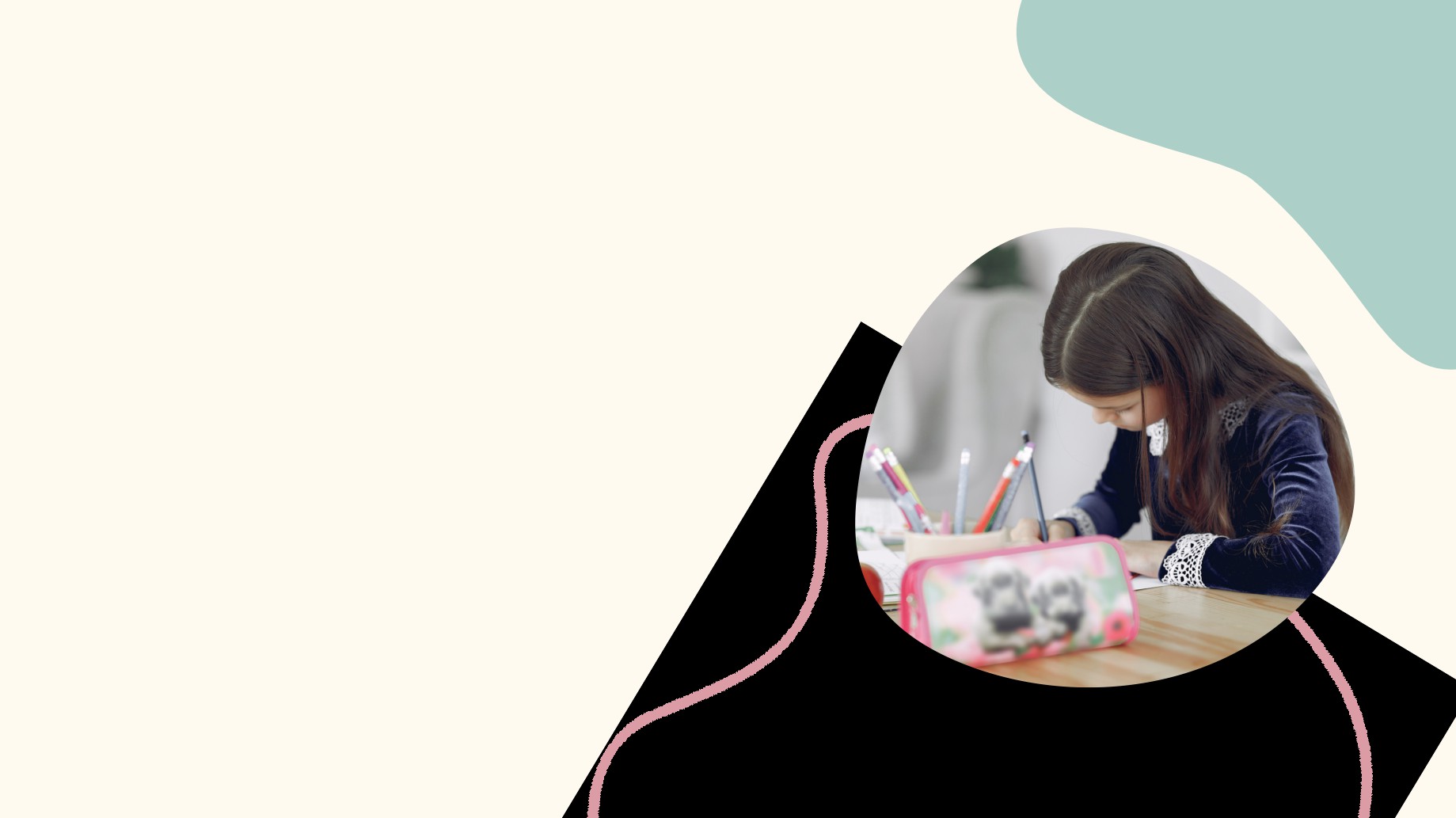 Tristan
TAHUKAH ANDA?
Identitas etnis itu apa? Apa sajakah yang termasukidentitas etnis atau identitas primer tersebut?
Secara historis, khususnya pada tahap embrionik, identitasnasional Indonesia ditandai ketika munculnya kesadaran rakyatIndonesia sebagai bangsa yang sedang dijajah oleh asing padatahun 1908 yang dikenal dengan masa Kebangkitan Nasional(Bangsa).
Sejarah
Kesadaran ini muncul karena pengaruh dari hasil pendidikan yangditerima sebagai dampak dari politik etis (Etiche Politiek). Dengankata  lain,  unsur  pendidikan  sangatlah  penting  bagi  pembentukankebudayaan   dan   kesadaran   akan   kebangsaan   sebagai   identitasnasional.
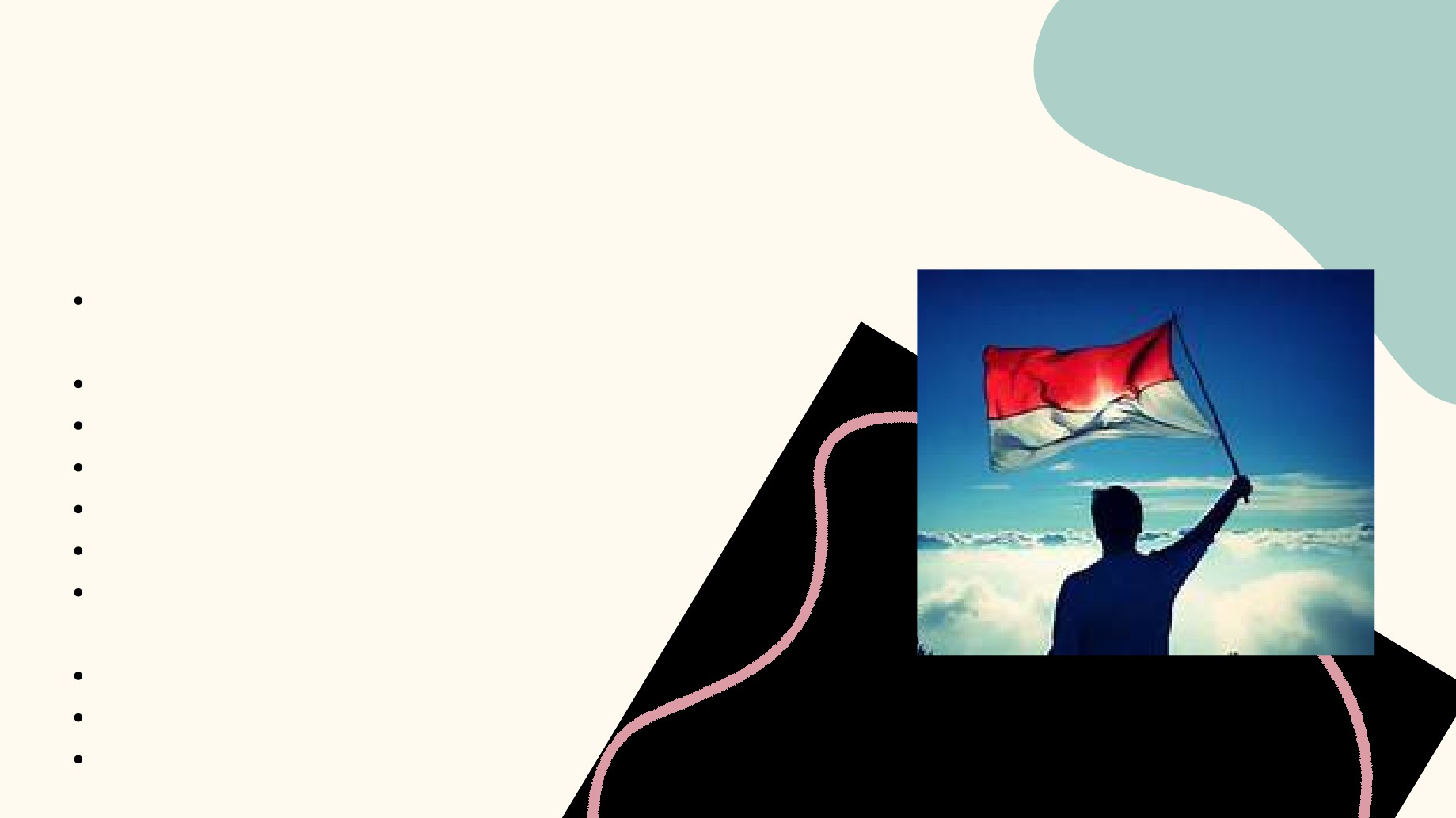 Bentuk-bentuk identitas nasional Indonesiapernah dikemukakan pula oleh Winarno(2013) sebagai berikut:
Ringkasan Umum
Bahasa nasional atau bahasa persatuan adalahBahasa Indonesia;
Bendera, negara adalah Sang Merah Putih;
Lagu kebangsaan adalah Indonesia Raya;
Lambang negara adalah Garuda Pancasila;
Semboyan negara adalah Bhinneka Tunggal Ika;Dasar falsafah negara adalah Pancasila;Konstitusi (Hukum Dasar) Negara adalah UUD NRI1945;
Bentuk Negara Kesatuan Republik Indonesia;Konsepsi Wawasan Nusantara; dan
Kebudayaan daerah yang telah diterima sebagaikebudayaan nasional.
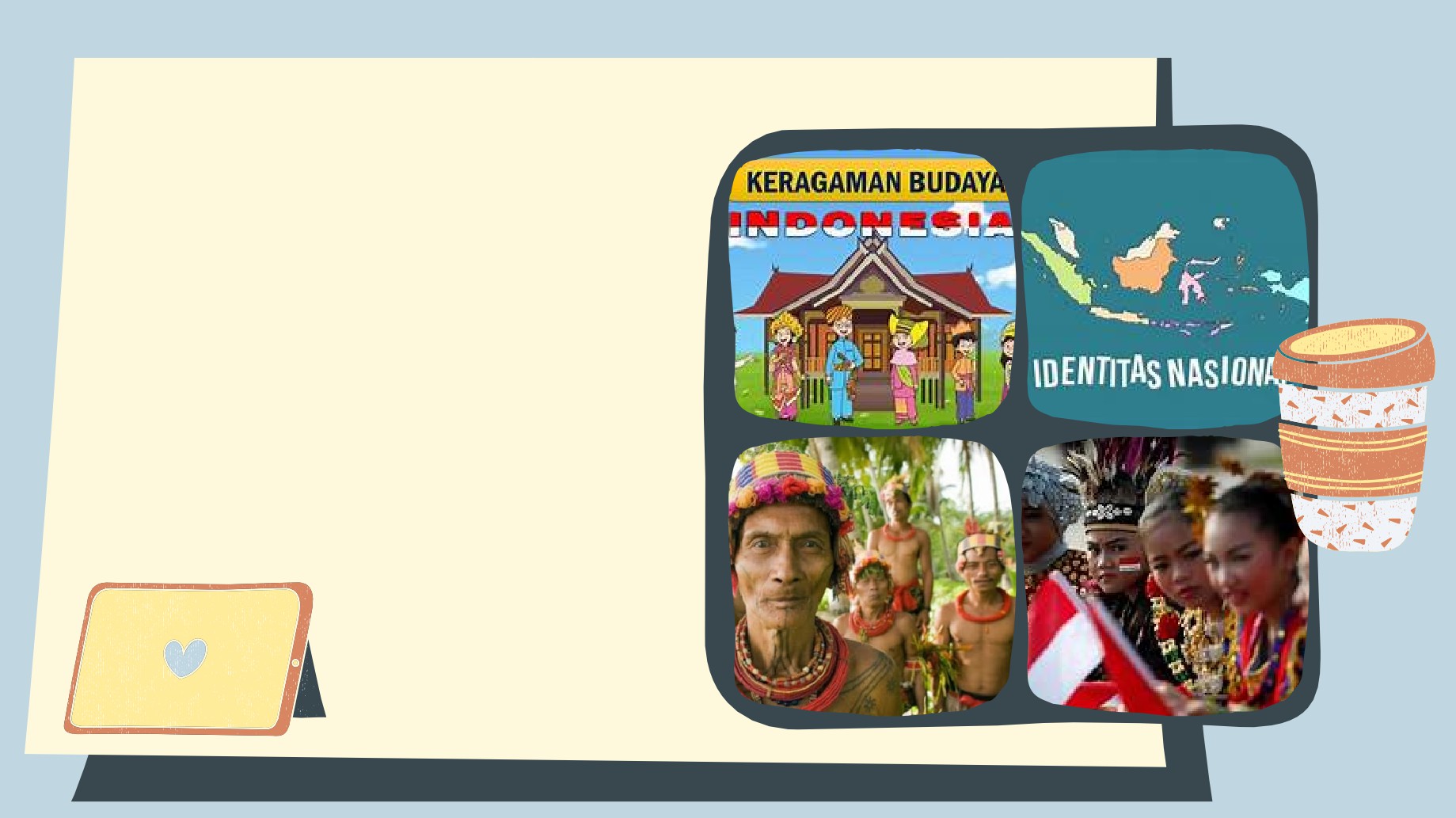 TUGAS !
Warna   bendera   negara   memberimakna dan arti tersendiri bagi suatunegara. Kemukakan mengapa bangsaIndonesia memilih warna merah danputih sebagai warna bendera negara?Jawablah secara indvidual dan
hasilnya disajikan secara lisan.
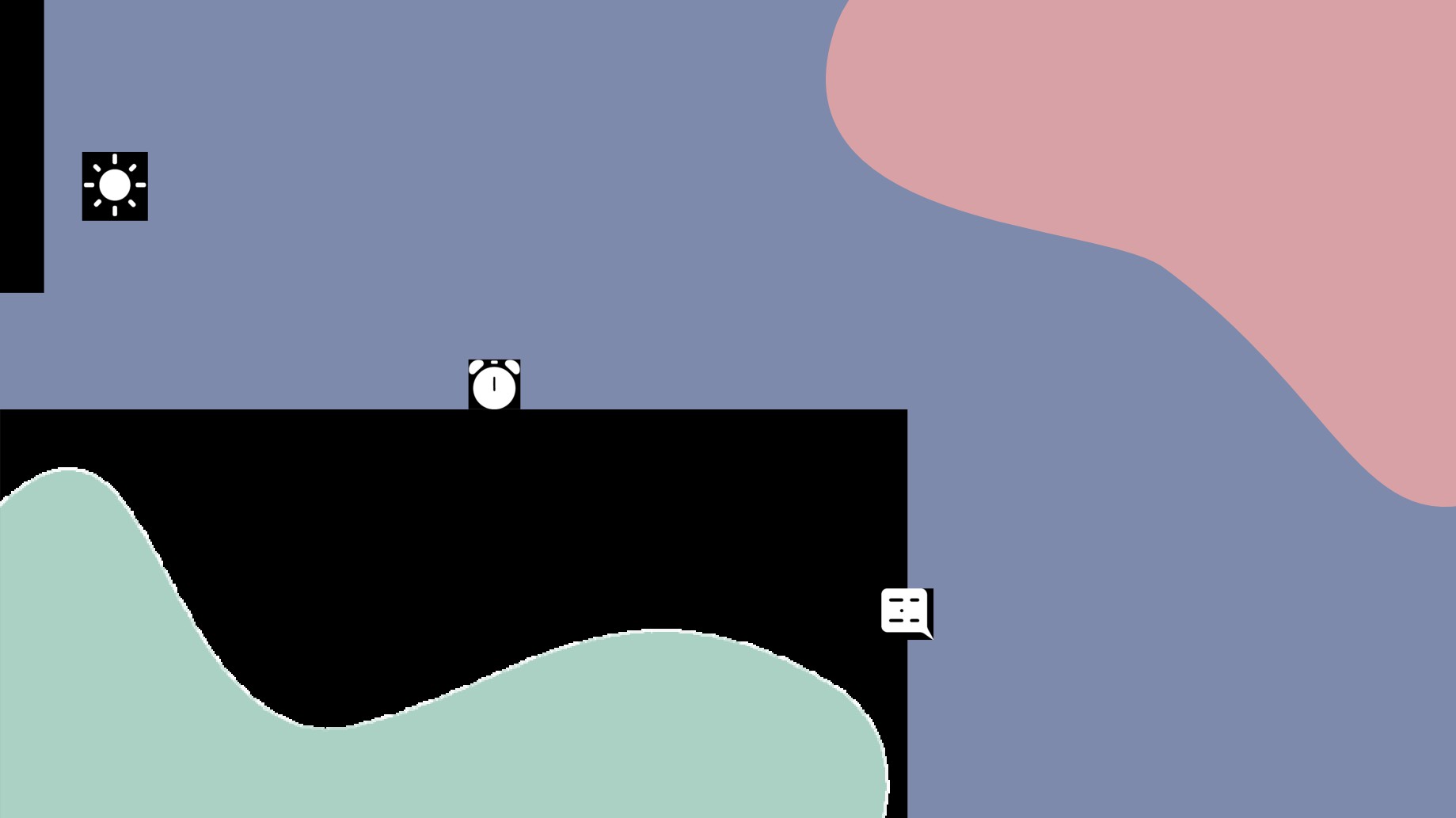 Membangun Argumen tentang
Dinamika dan TantanganIdentitas Nasional Indonesia
Lunturnya   nilai-nilai   luhur   dalampraktik kehidupan berbangsa dan
bernegara	(contoh:	rendahnyasemangat gotong royong, kepatuhanhukum, kepatuhan membayar pajak,
Rasa nasionalisme dan patriotisme yang luntur danmemudar (lebih menghargai dan mencintai bangsaasing, lebih mengagungkan prestasi
kesantunan,	kepedulian,	danlainlain)
bangsa  lain  dan  tidak  bangga  dengan  prestasibangsa sendiri, lebih bangga menggunakan produkasing daripada produk bangsa sendiri, dan
Nilai -nilai Pancasila belum menjadi acuansikap dan perilaku sehari-hari
lain-lain)
(perilaku jalan pintas, tindakan serba instan,menyontek, plagiat, tidak disiplin, tidak jujur,malas, kebiasaan merokok di tempat umum,buang sampah sembarangan, dan lain-lain)
Lebih  bangga  menggunakan  bendera  asing  daripada   bendera   merah   putih,    lebih    banggamenggunakan	bahasa	asing	daripadamenggunakan bahasa Indonesia.
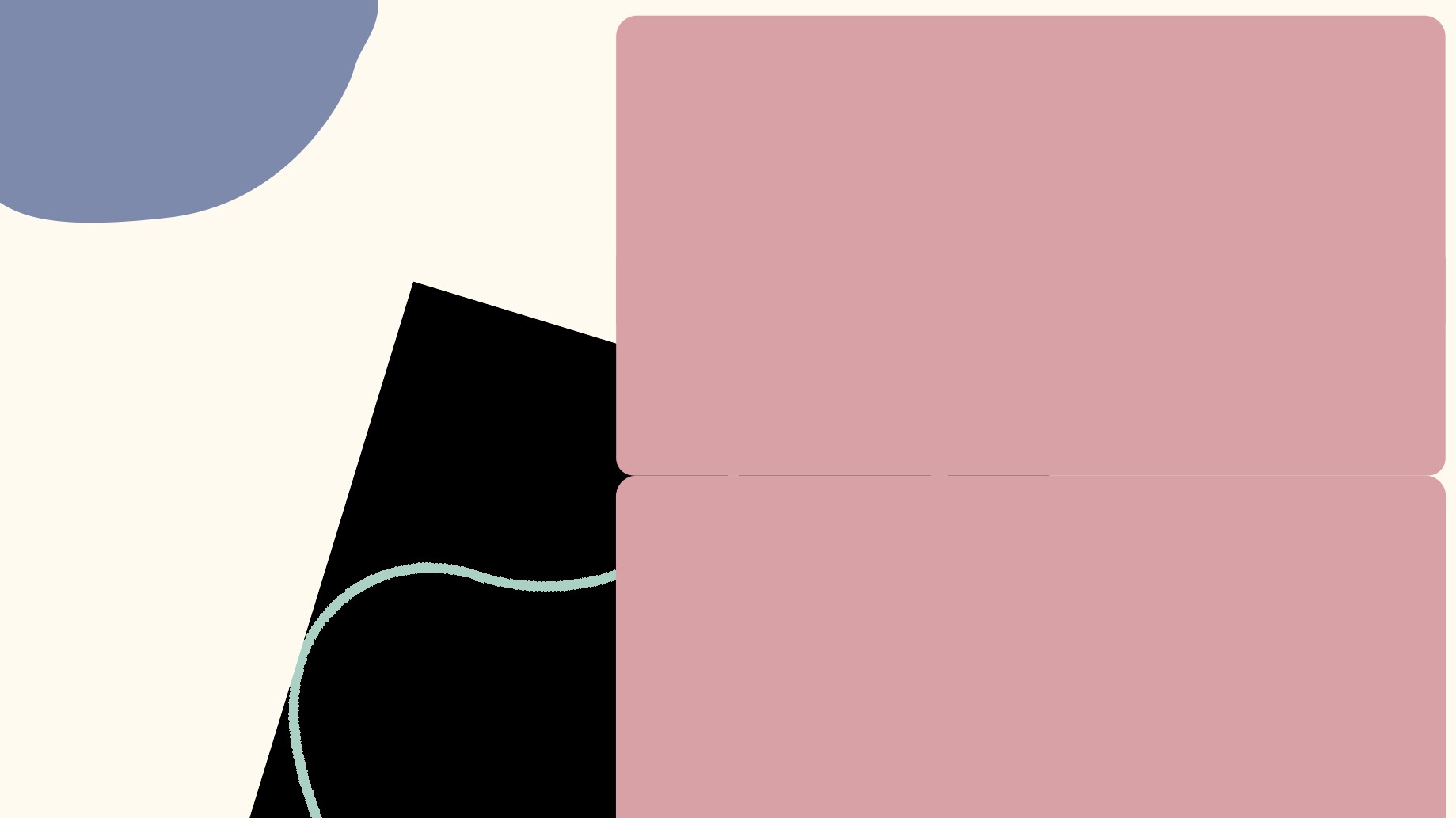 Secara politis, bentuk identitas nasional Indonesia menjadipenciri atau pembangun jati diri bangsa Indonesia yangmeliputi bendera negara Sang Merah Putih, bahasaIndonesia sebagai bahasa nasional atau bahasa negara,lambang negara Garuda Pancasila, dan lagu kebangsaanIndonesia Raya.
Pancasila sebagai identitas nasional tidak hanya bersifat fisik sepertisimbol atau lambang tetapi merupakan cerminan identitas bangsadalam wujud psikis (nonfisik), yakni yang mencerminkan watak danperilaku manusia Indonesia sehingga dapat dibedakan dengan bangsa
lain.
RANGKUMAN
Identitas  nasional  sangat  penting  bagi  bangsa  Indonesiakarena (1) bangsa Indonesia dapat dibedakan dan sekaligusdikenal oleh bangsa lain; (2) identitas nasional bagi sebuahnegara-bangsa  sangat  penting  bagi  kelangsungan  hidupnegara-bangsa   tersebut   karena   dapat   mempersatukannegara-bangsa;  dan(3)  identitas  nasional  penting  bagikewibawaan negara dan bangsa Indonesia sebagai ciri khasbangsa